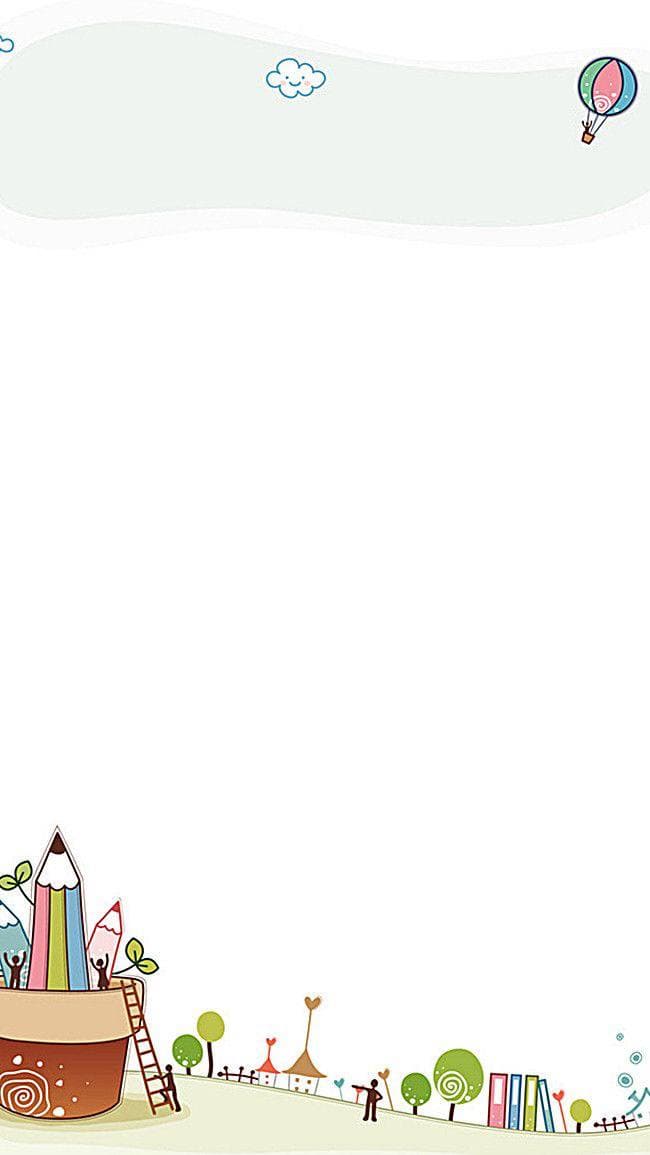 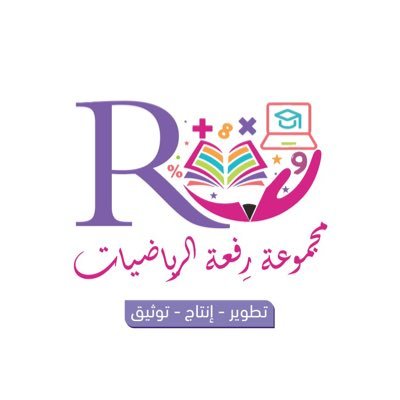 4-8   
أكثر إمكانية - أقل إمكانية
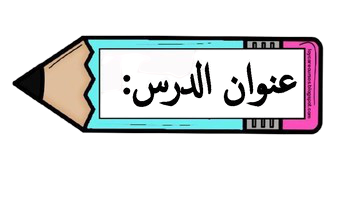 أ.أحـمـد الأحـمـدي  @ahmad9963
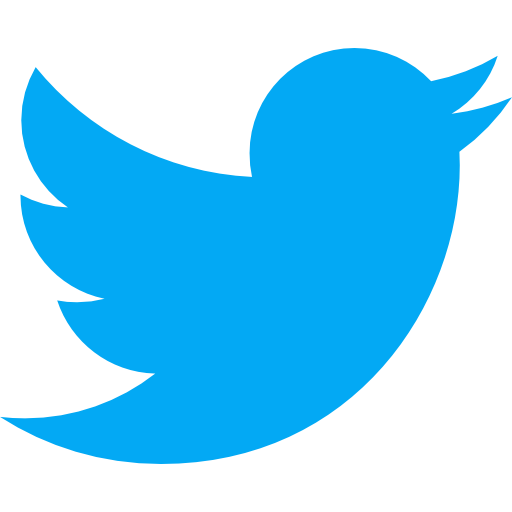 1
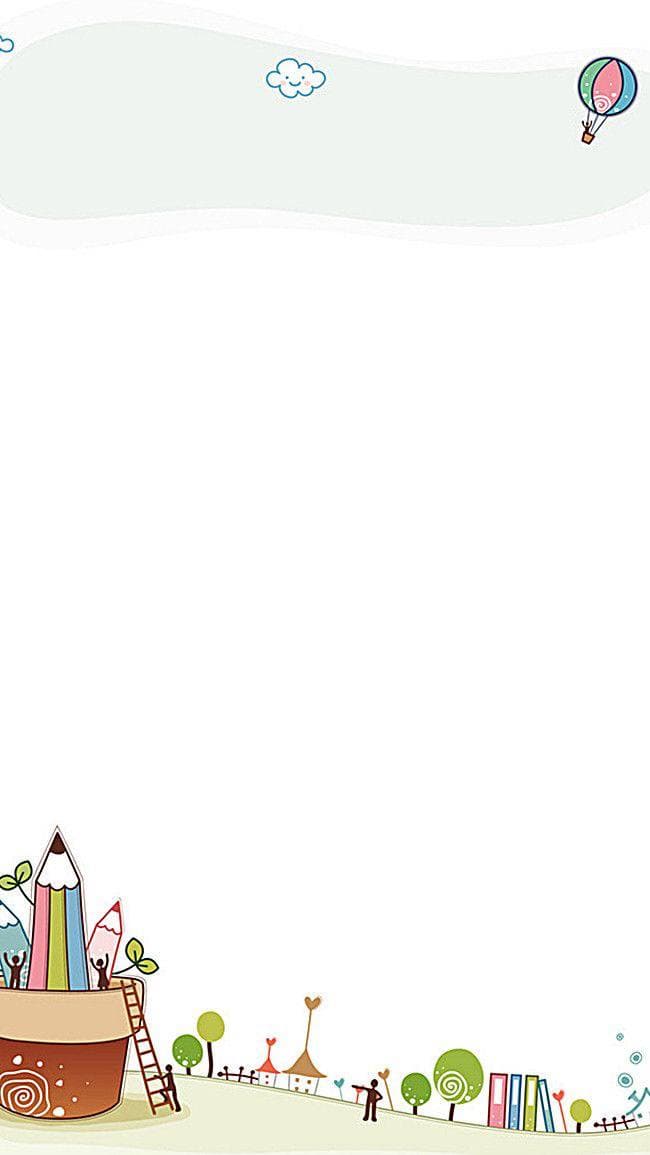 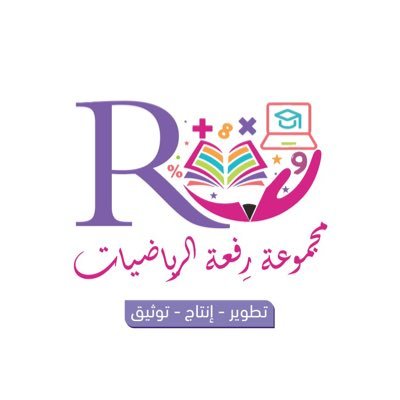 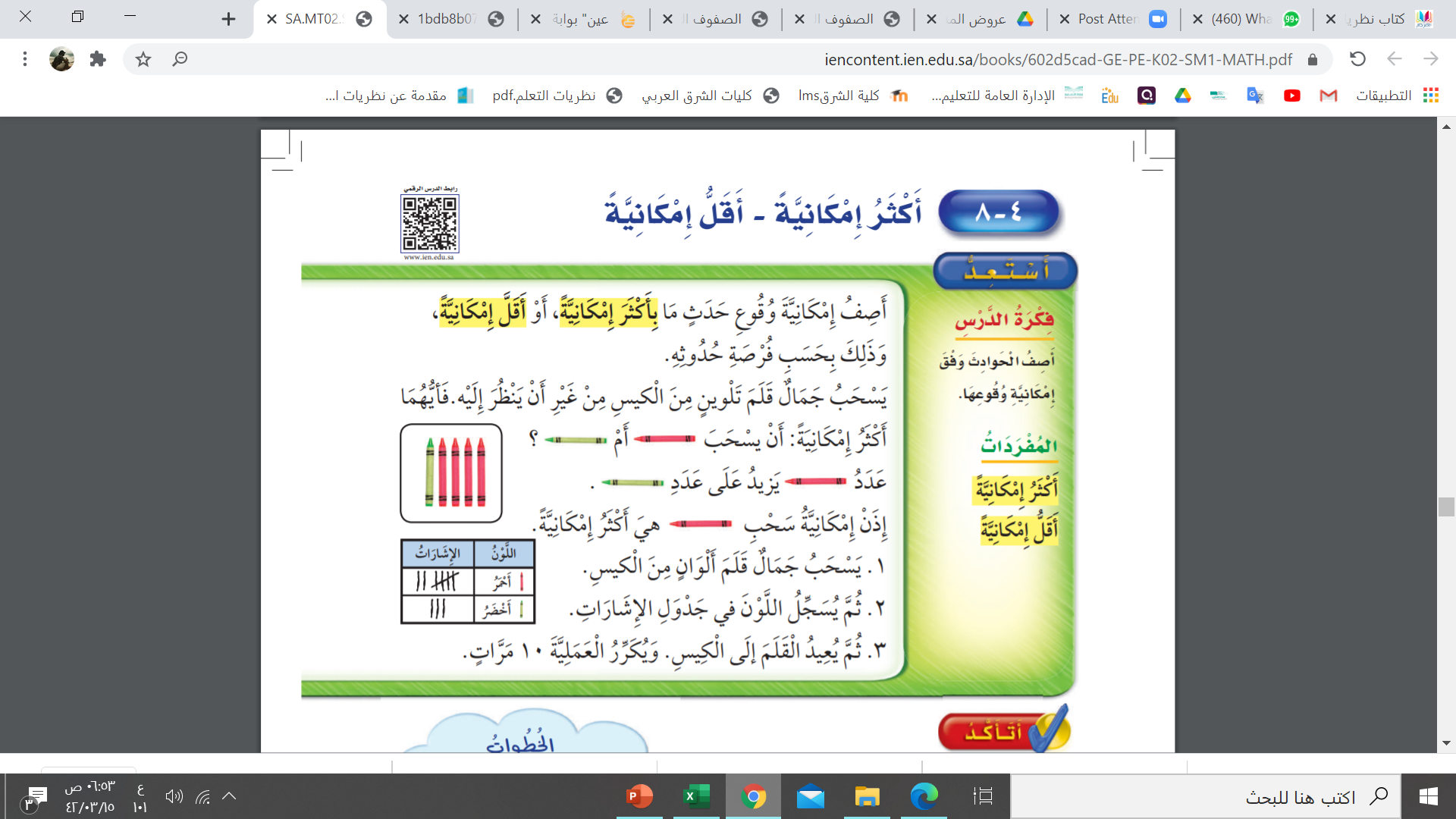 فكرة الدرس

أصف الحوادث وفق إمكانية وقوعها .

المفردات 
أكثر إمكانية
أقل إمكانية
2
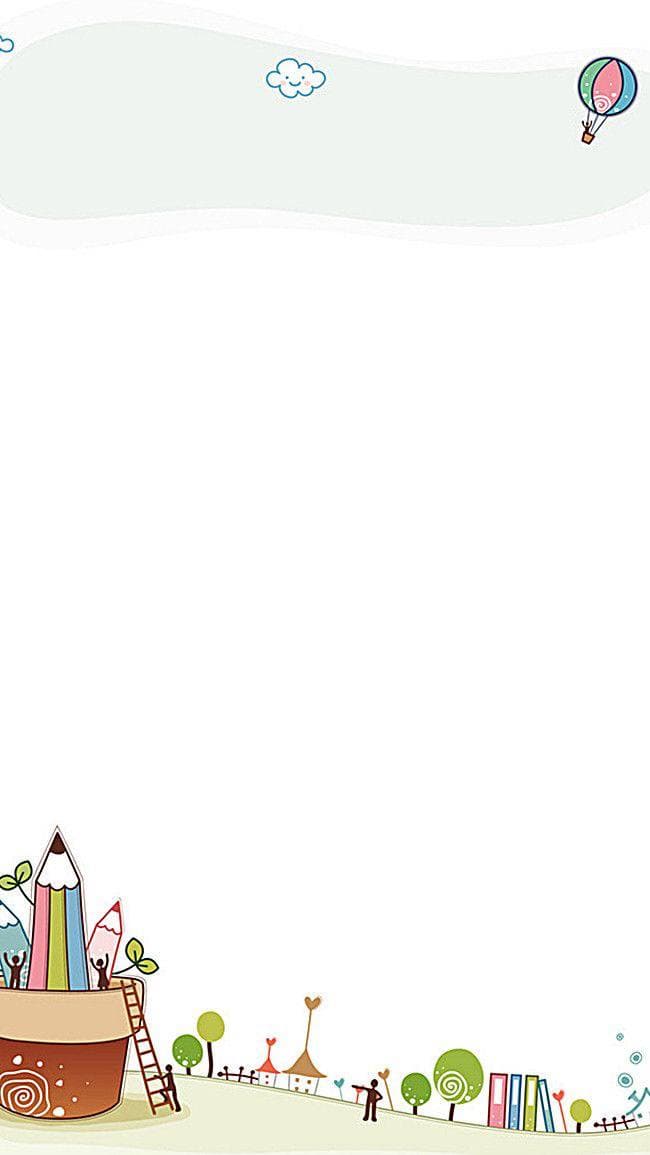 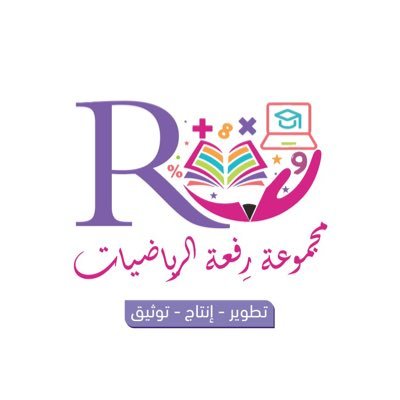 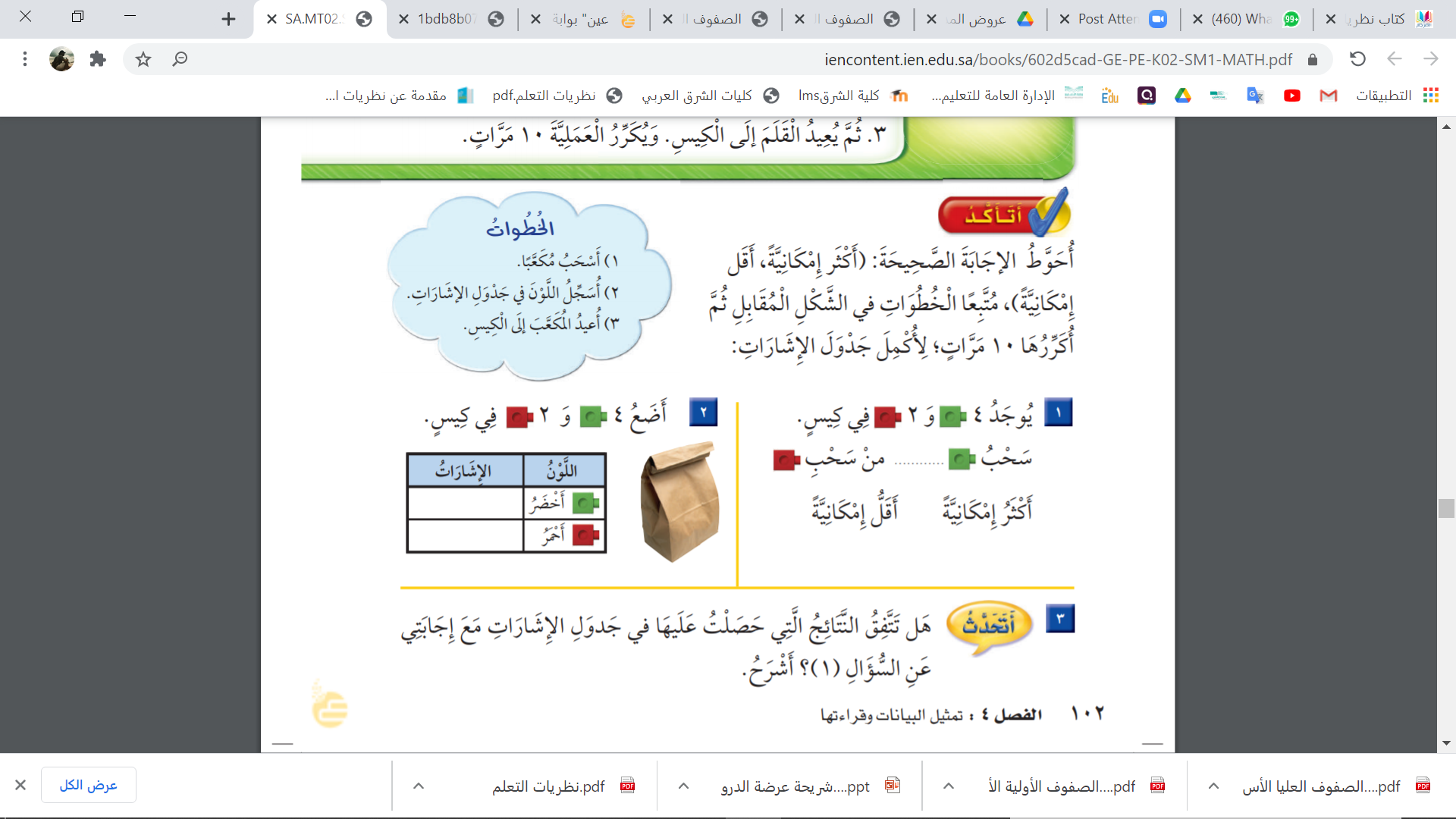 3
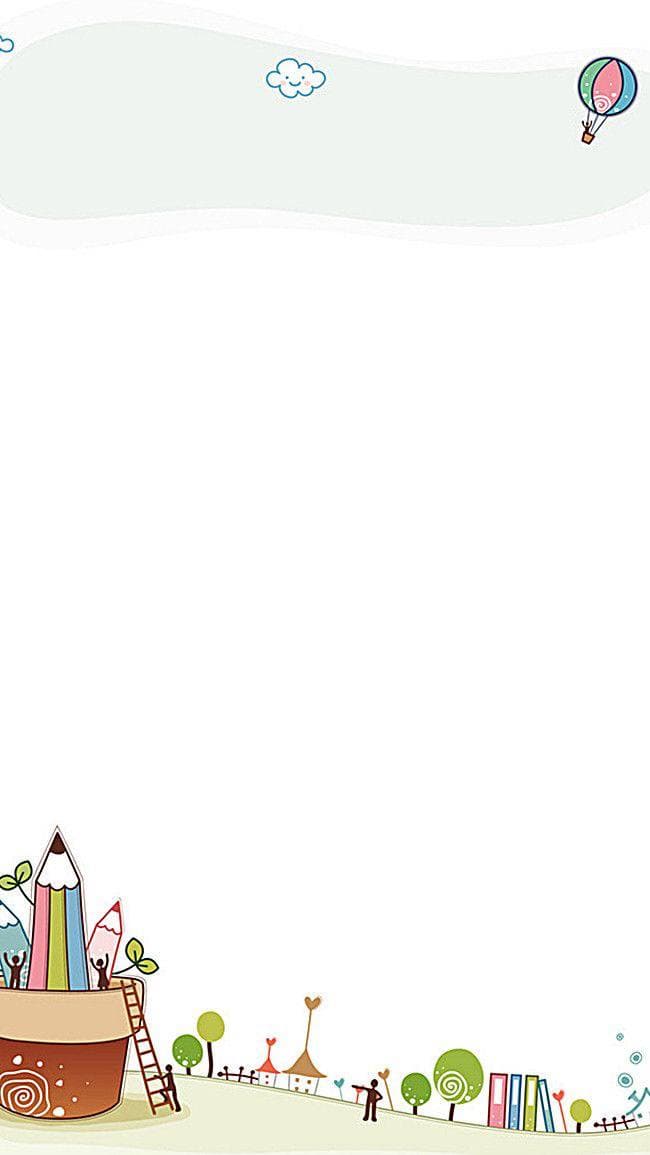 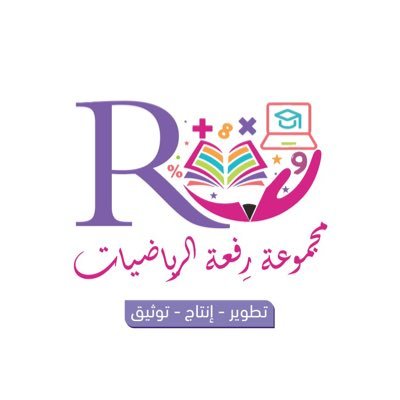 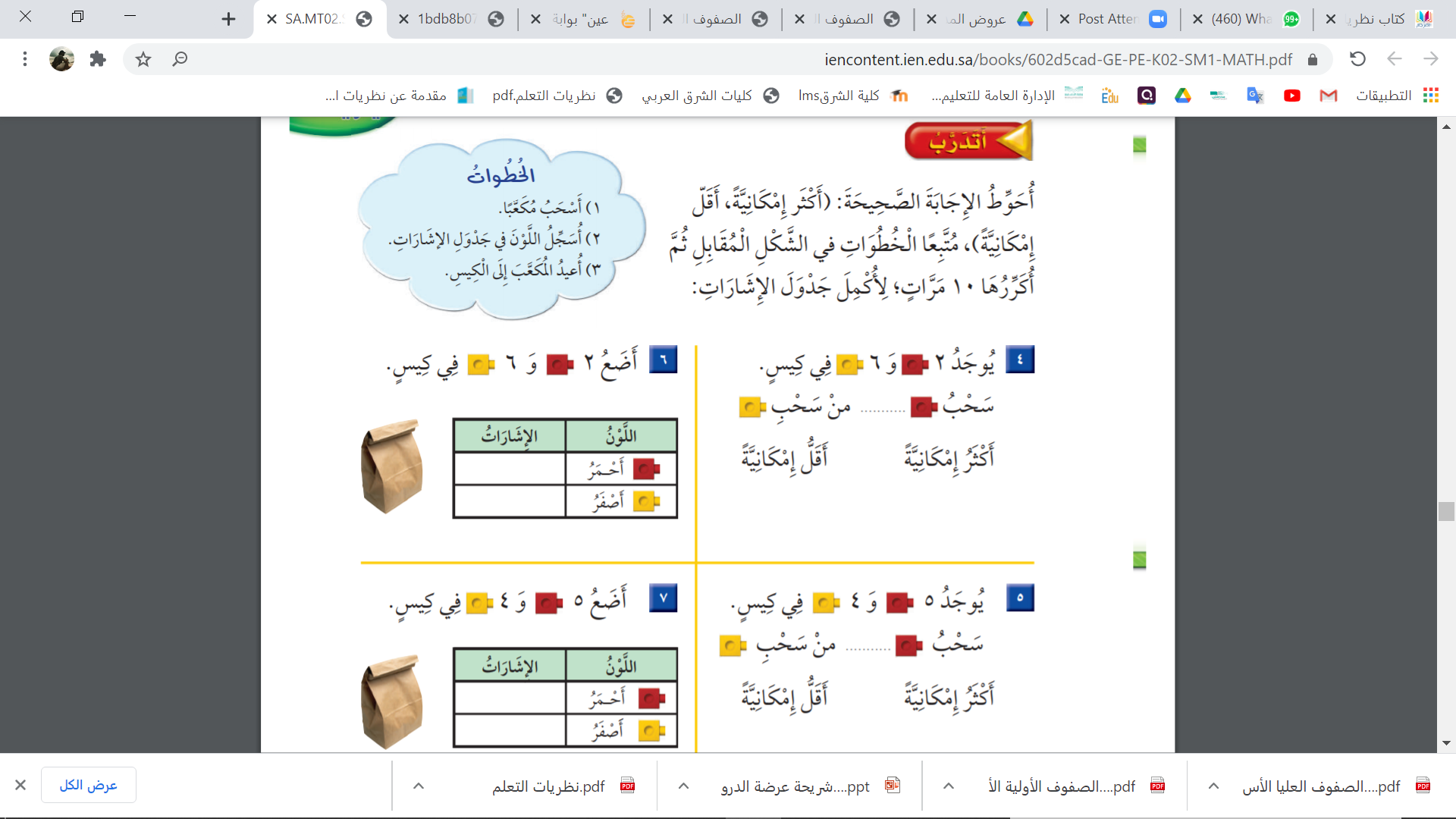 4
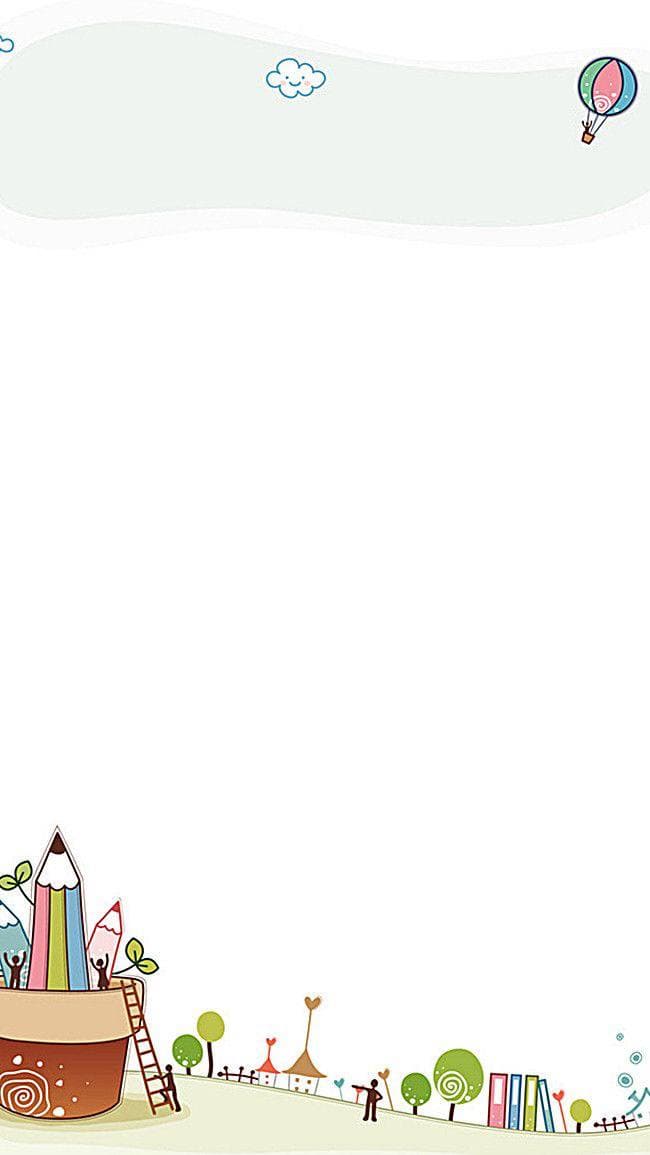 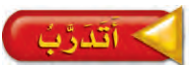 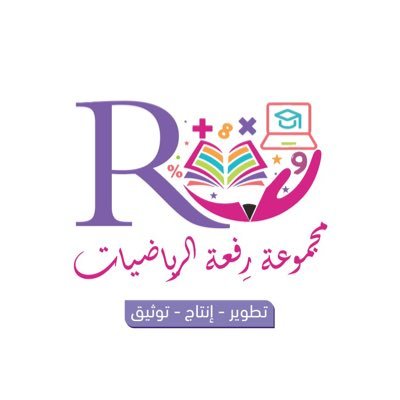 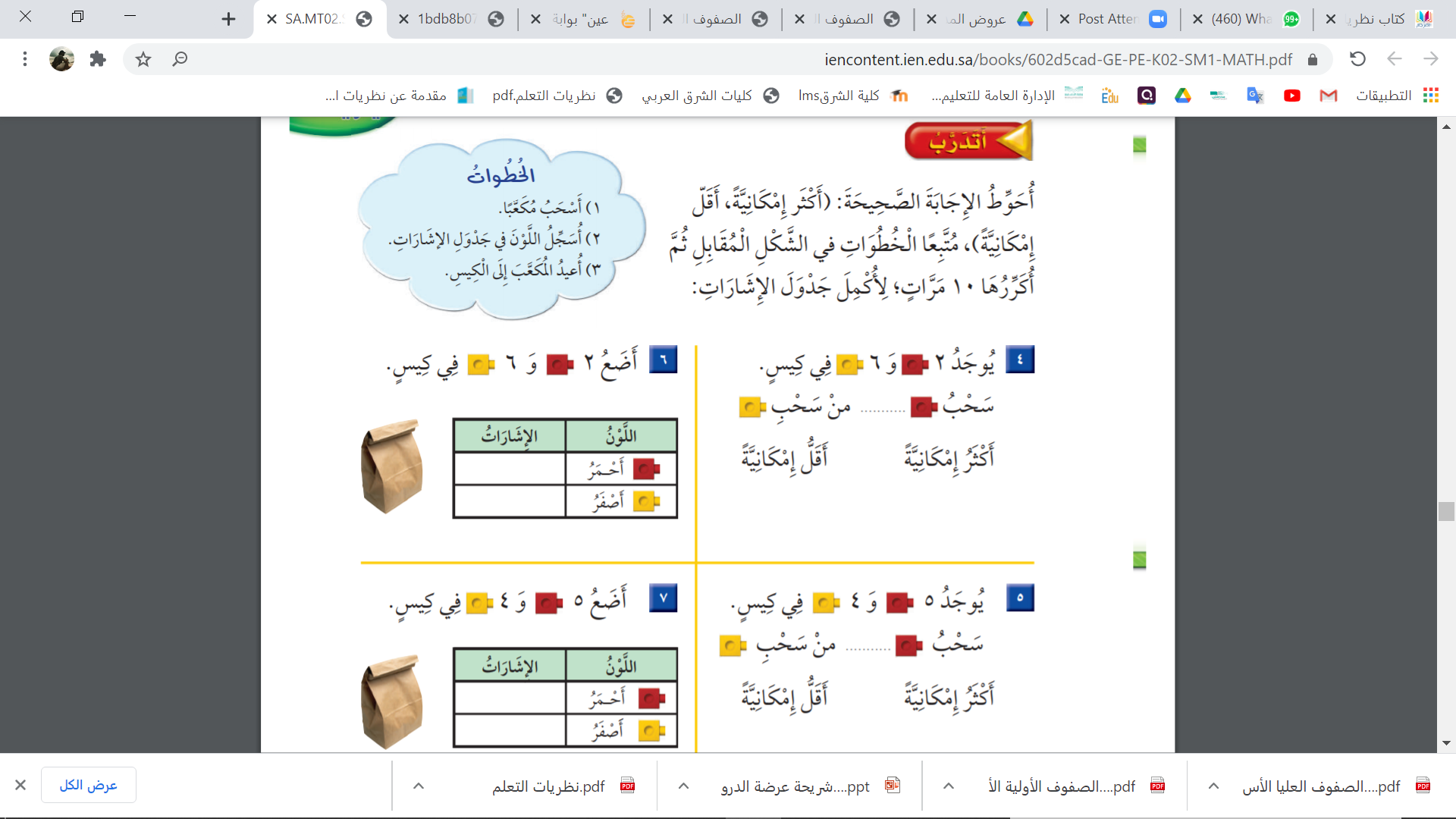 5
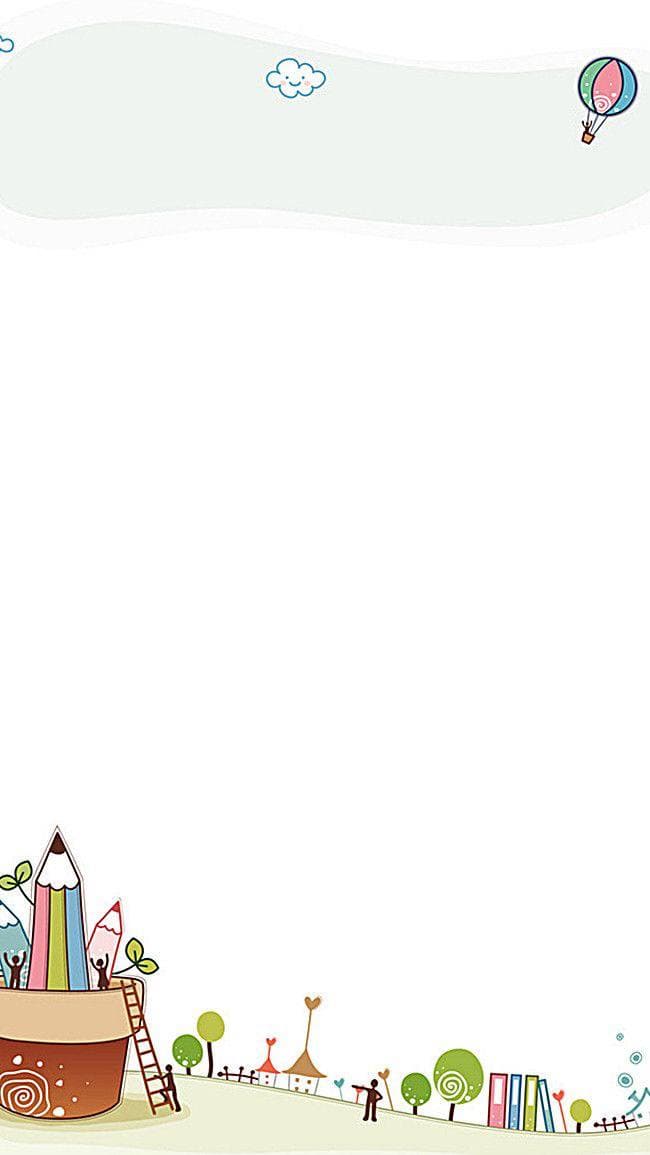 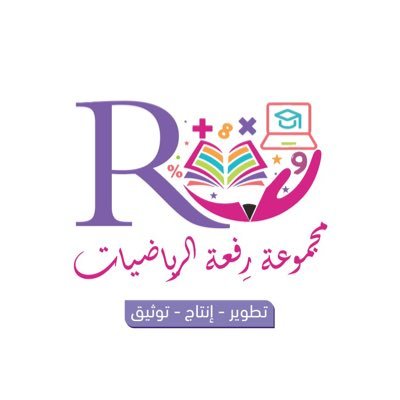 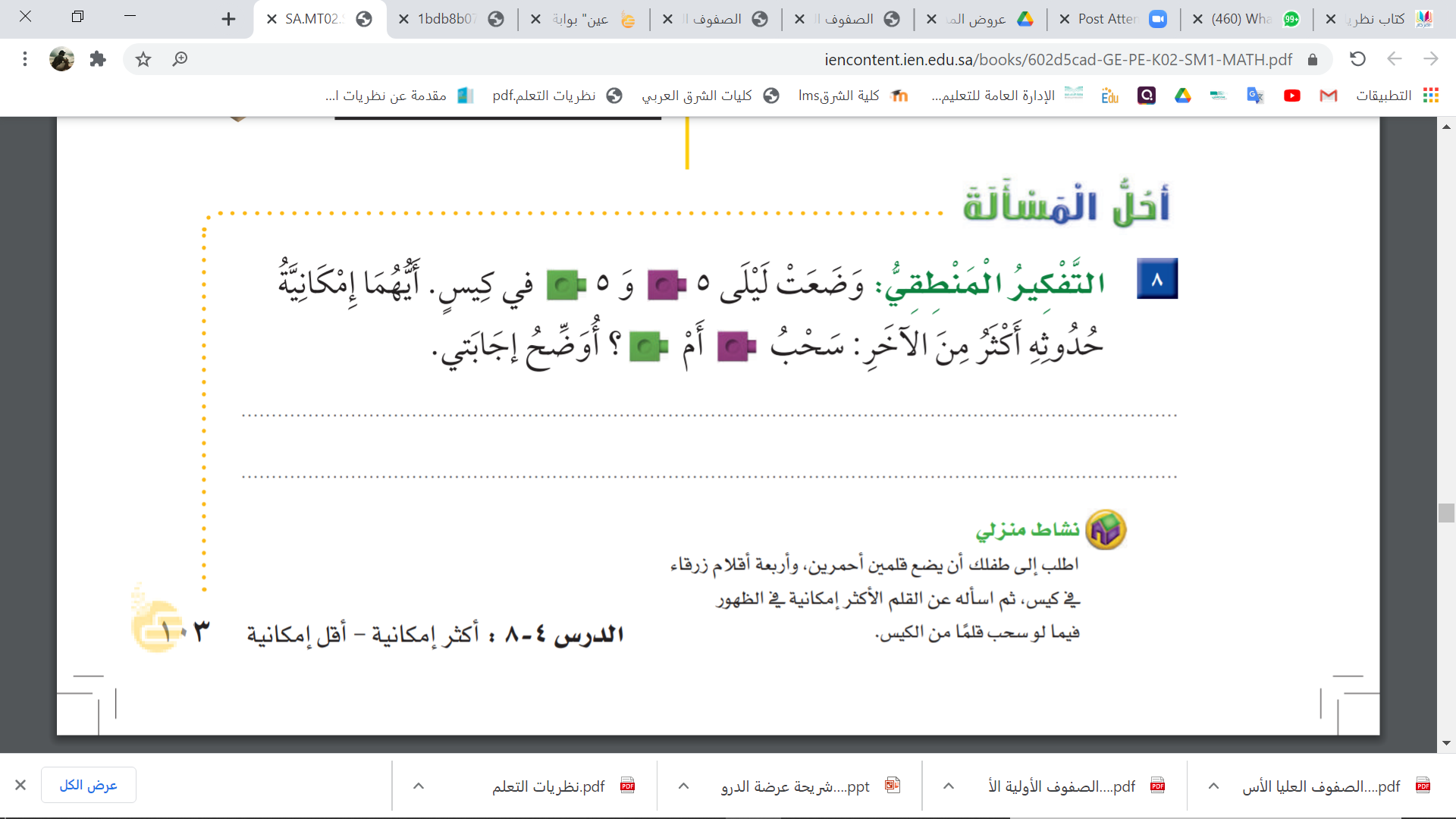 6